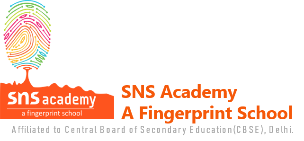 PADBANDH